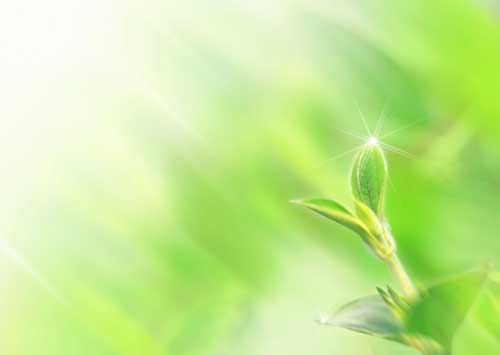 Логопедическое занятие по развитию речи «Круглый год» для обучающихся детей с ОВЗ1 специальных (коррекционных) классов(обучающиеся с НЗР) и (обучающиеся с ЗПР)
Составила: учитель-логопед     Чуховская Н.Н.
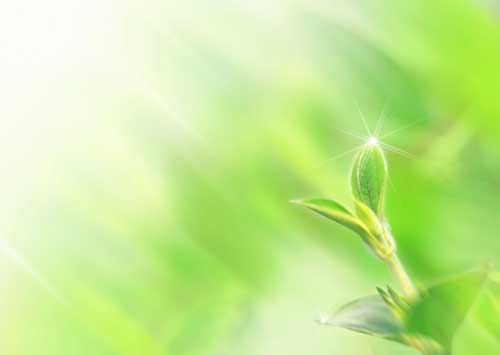 «Круглый год»
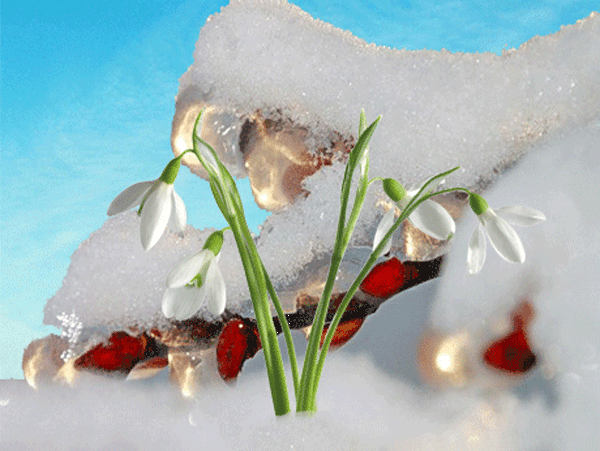 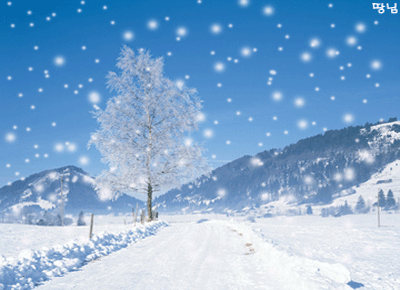 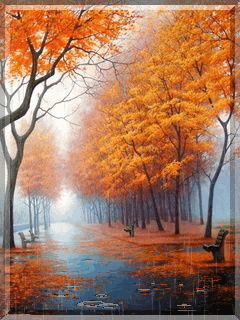 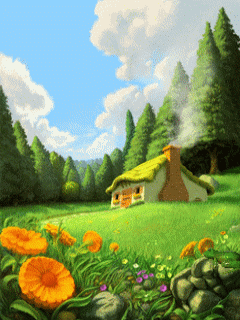 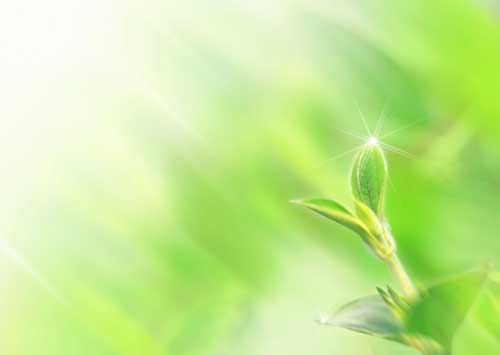 Мимические упражнения
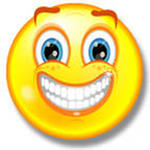 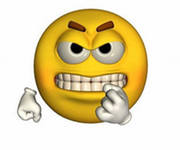 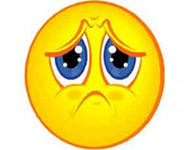 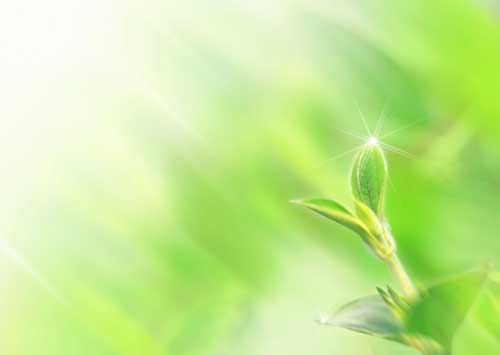 Артикуляционная гимнастика
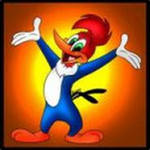 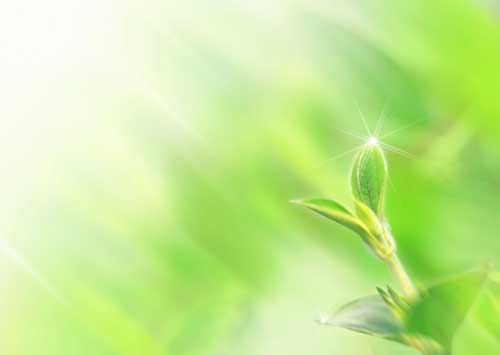 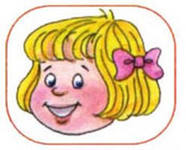 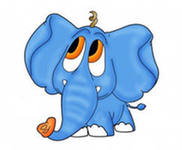 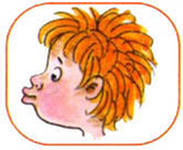 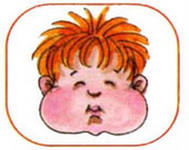 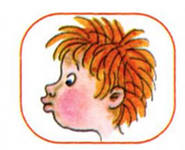 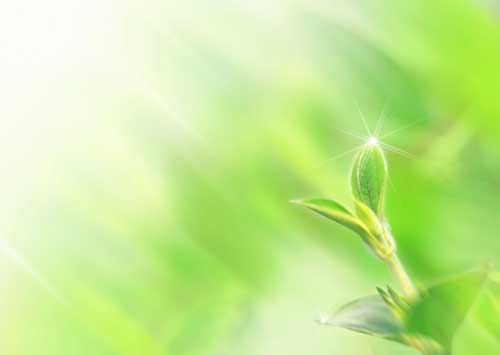 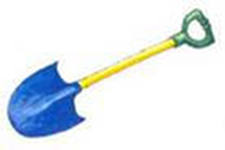 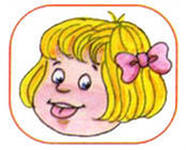 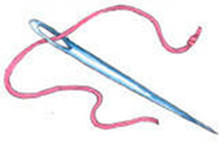 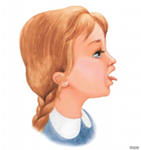 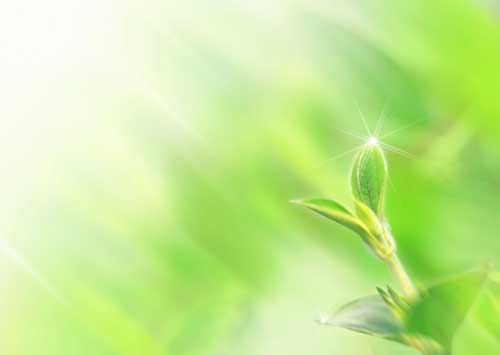 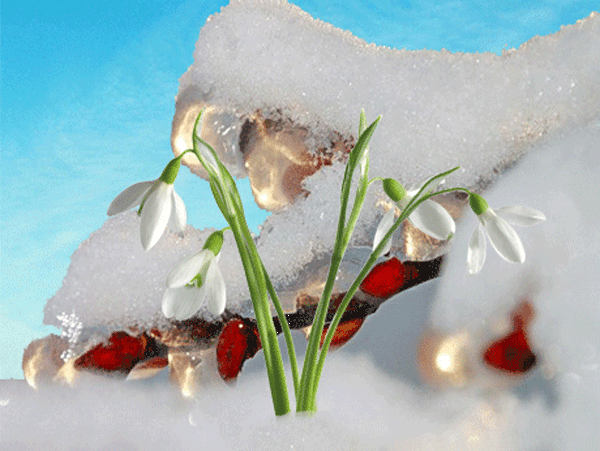 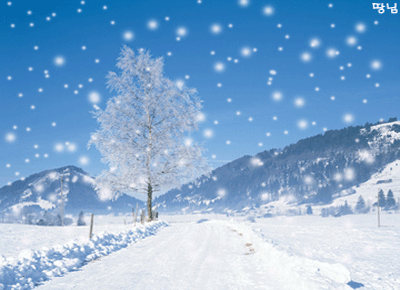 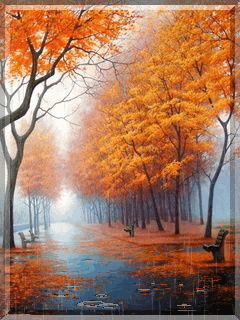 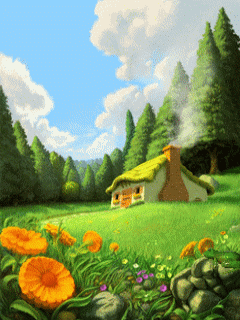 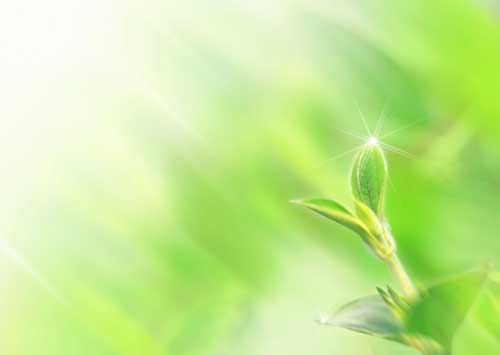 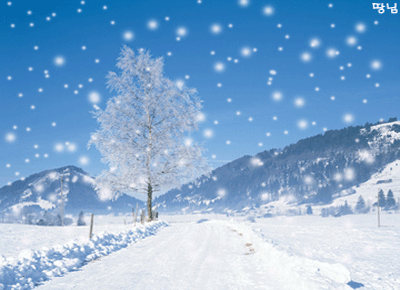 Зима
ДЕКАБРЬ
ЯНВАРЬ
ФЕВРАЛЬ
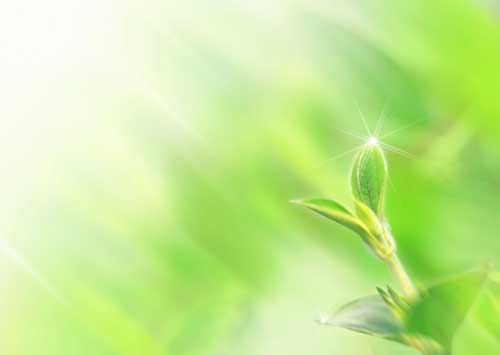 Составь слова
АНСКИ
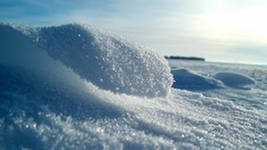 НСГЕ
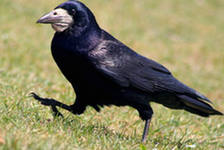 АЧГР
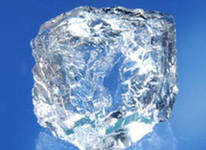 ДЁЛ
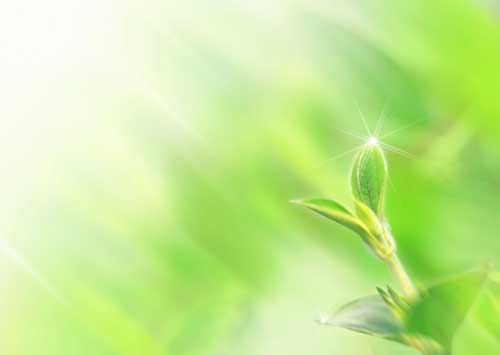 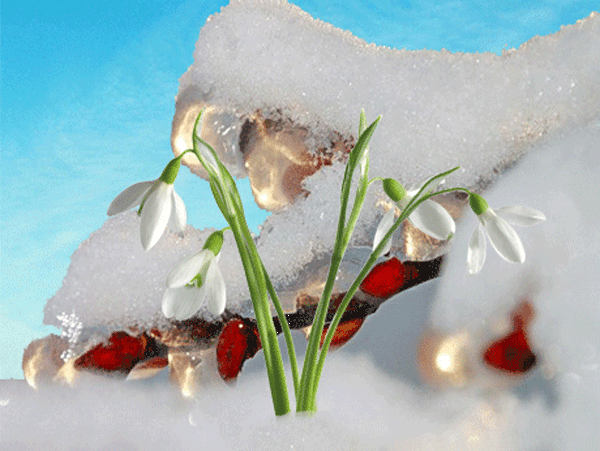 Весна
МАРТ
АПРЕЛЬ
 МАЙ
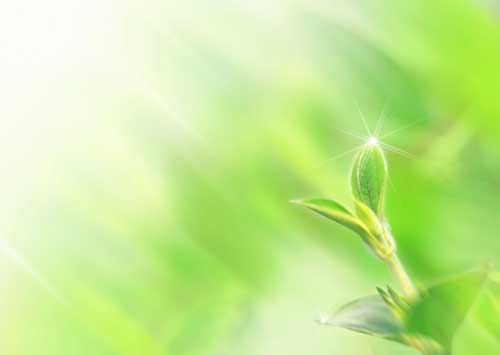 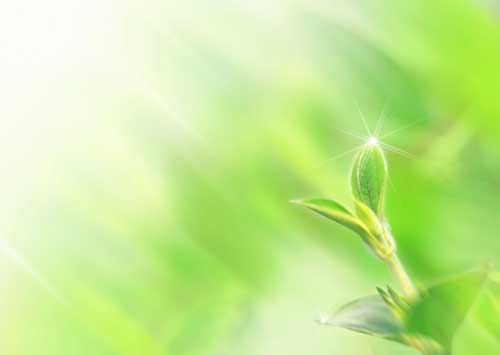 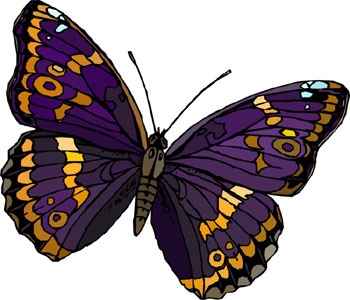 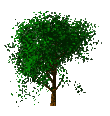 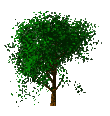 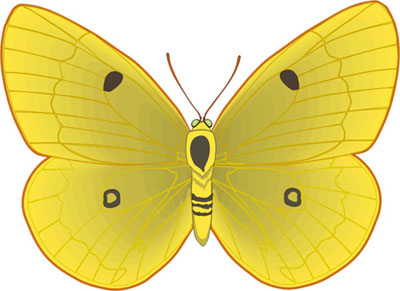 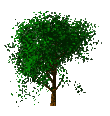 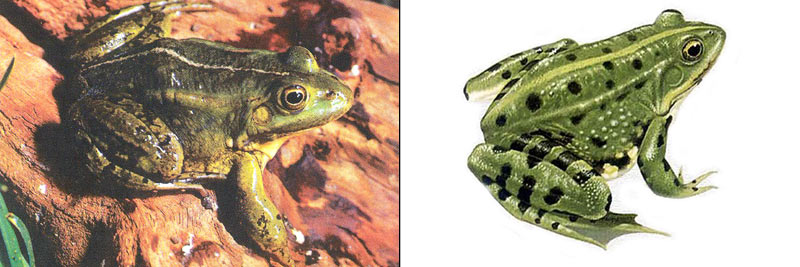 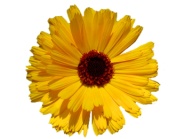 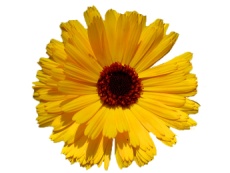 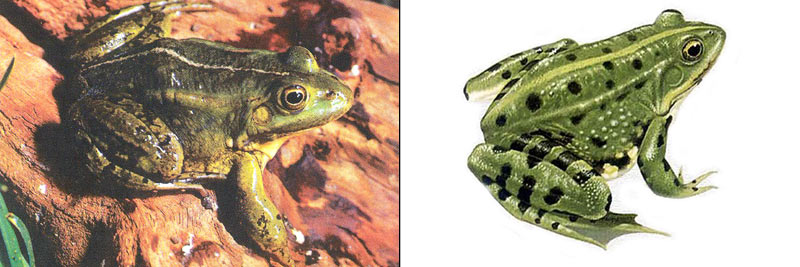 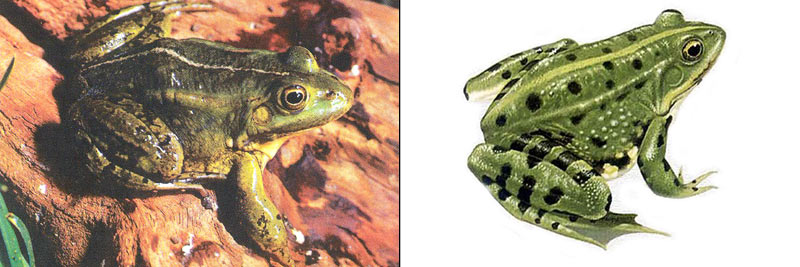 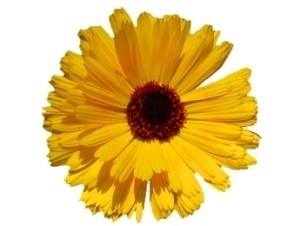 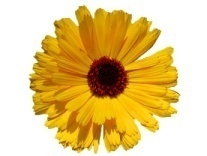 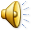 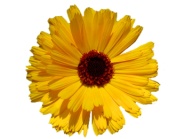 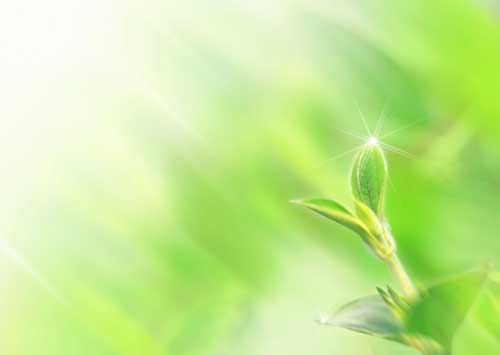 Лето
ИЮНЬ
ИЮЛЬ
АВГУСТ
СОЕДИНИ СЛОВА
ПРОЗРАЧНАЯ
ЯРКИЙ
СЛАДКАЯ
ЯСНАЯ
ПОГОДА
ЯГОДА
ЦВЕТОК
РЕКА
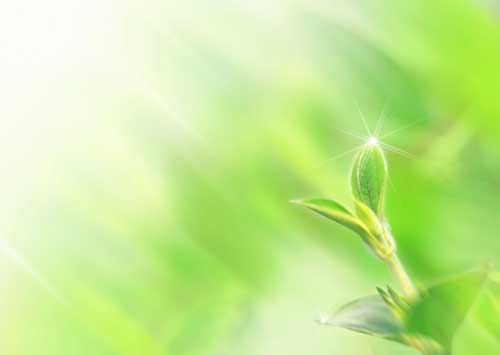 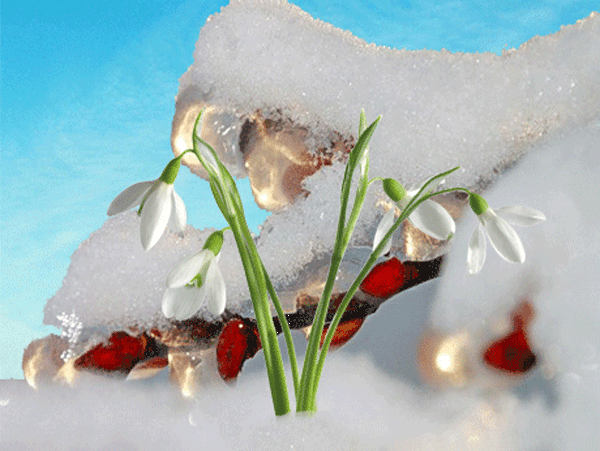 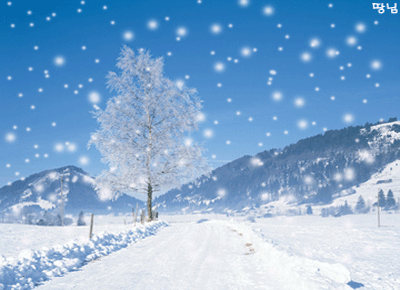 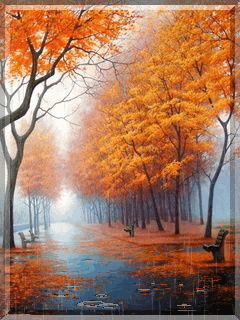 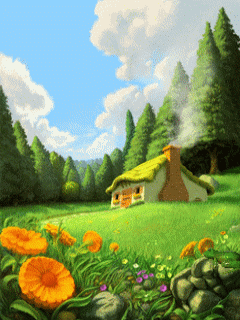 ДОПОЛНИ ПРЕДЛОЖЕНИЕ
1) ЛЕТОМ ДНИ…, А НОЧИ…
2) ЛЕТОМ МОЖНО ЗАГАРАТЬ,
 ПОТОМУ ЧТО…
3) ЛЕТОМ ВОДА В РЕЧКЕ…
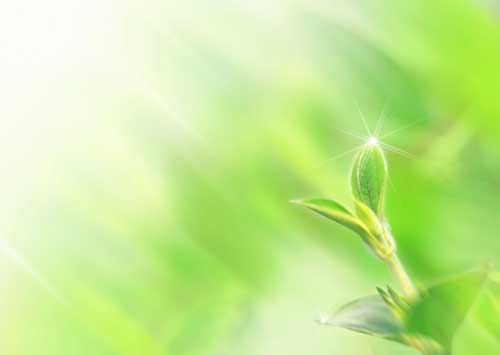 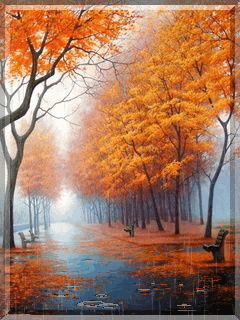 Осень
СЕНТЯБРЬ
ОКТЯБРЬ
НОЯБРЬ
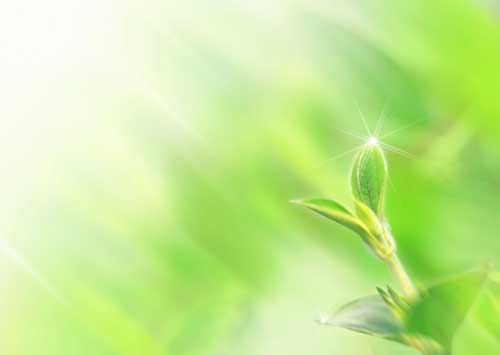 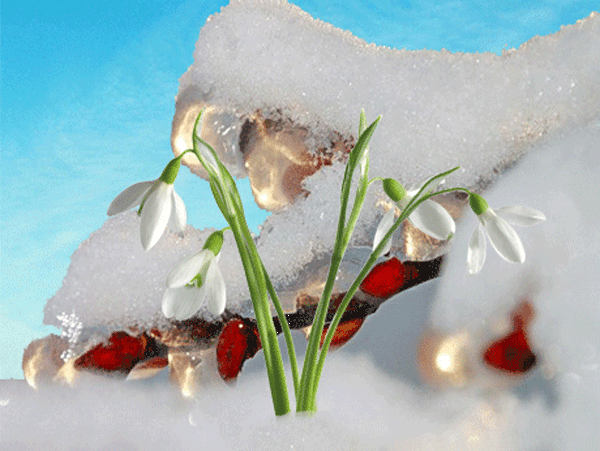 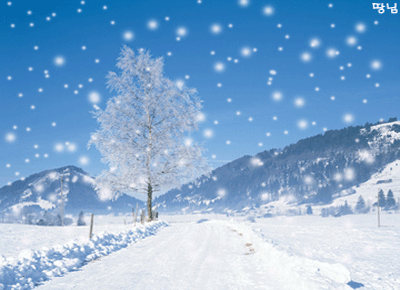 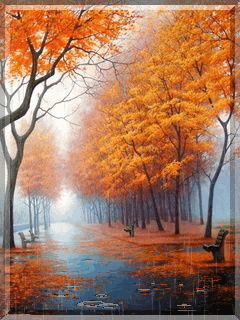 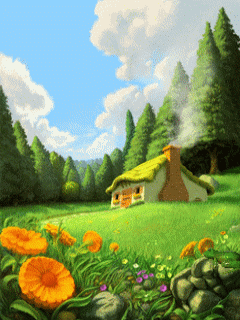 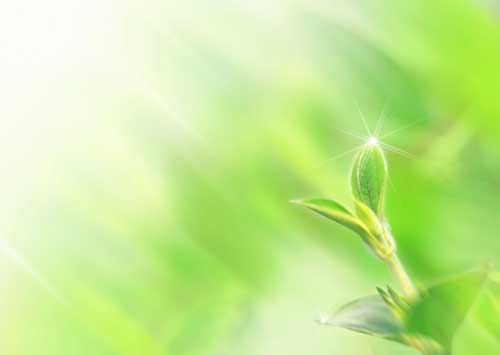 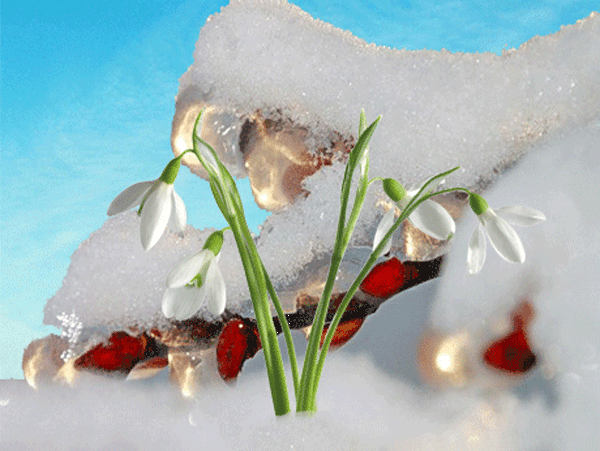 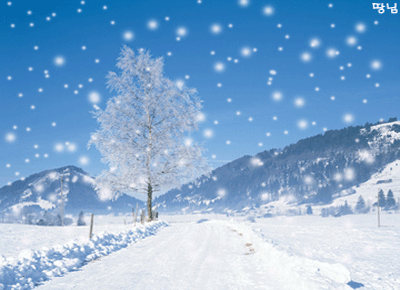 СПАСИБО
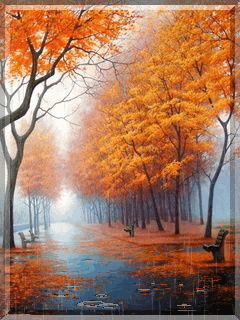 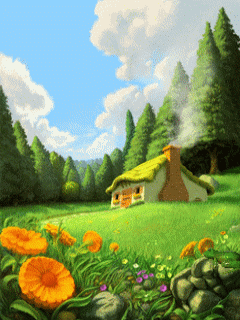